Творчество  В.Д. ПоленоваИскусство должно давать счастье и радость…
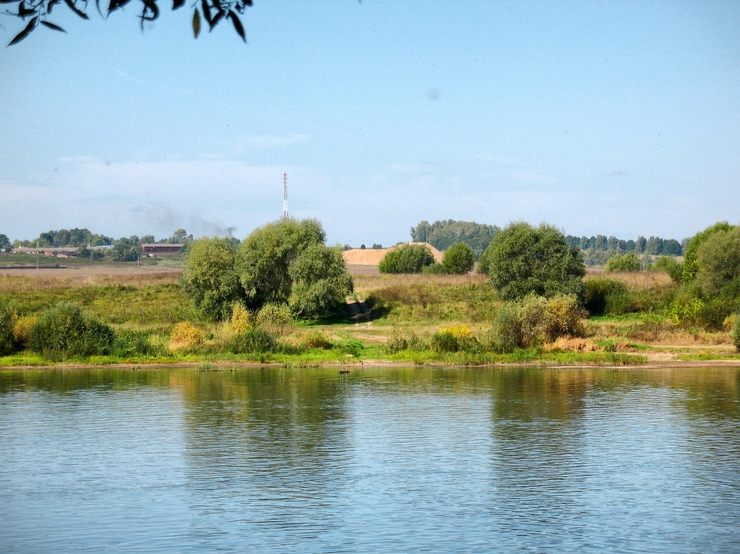 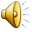 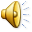 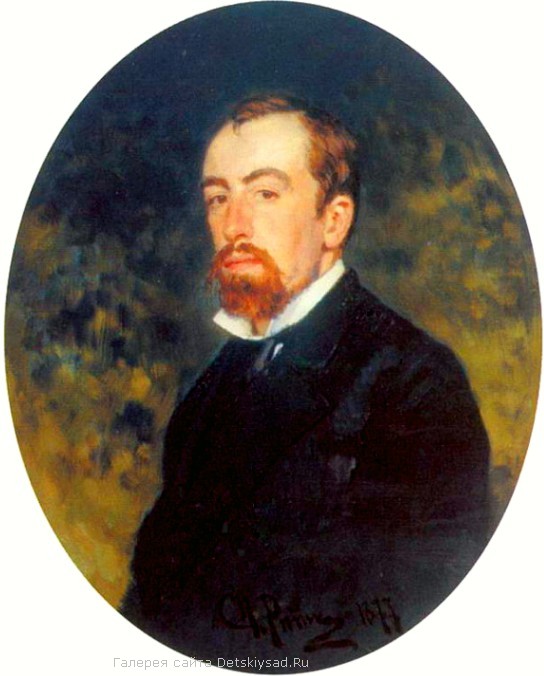 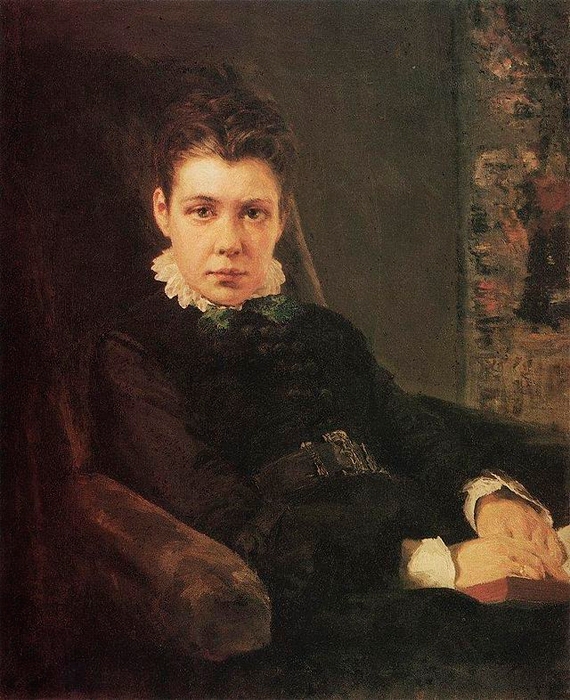 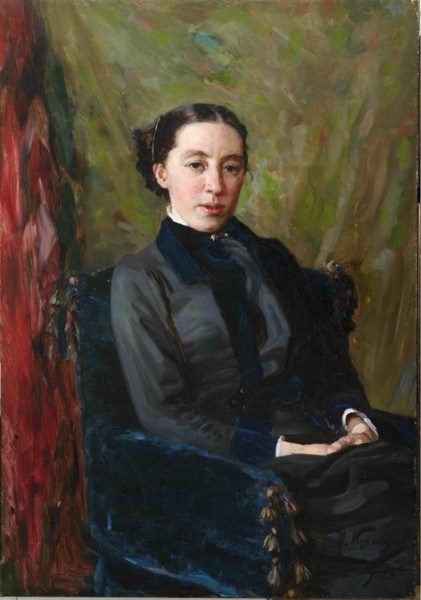 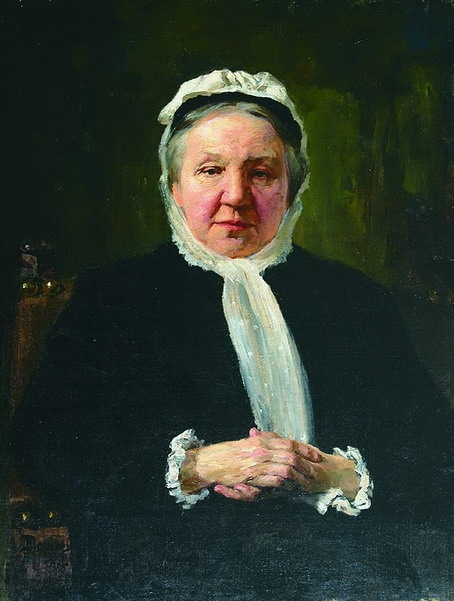 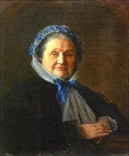 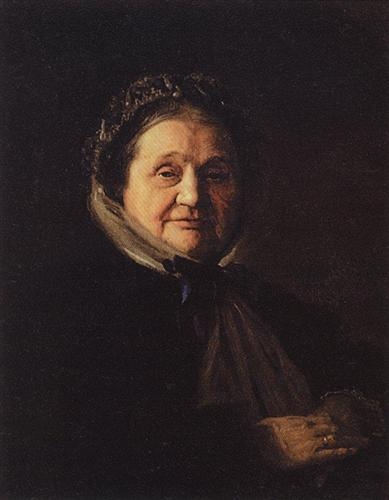 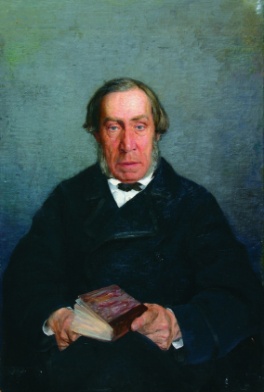 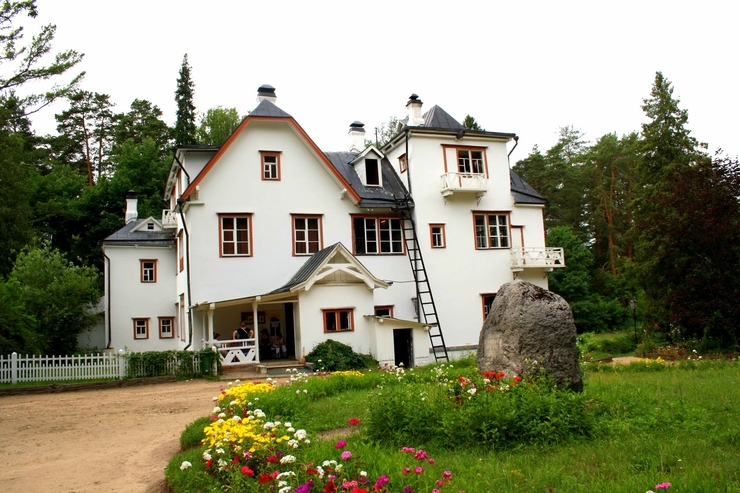 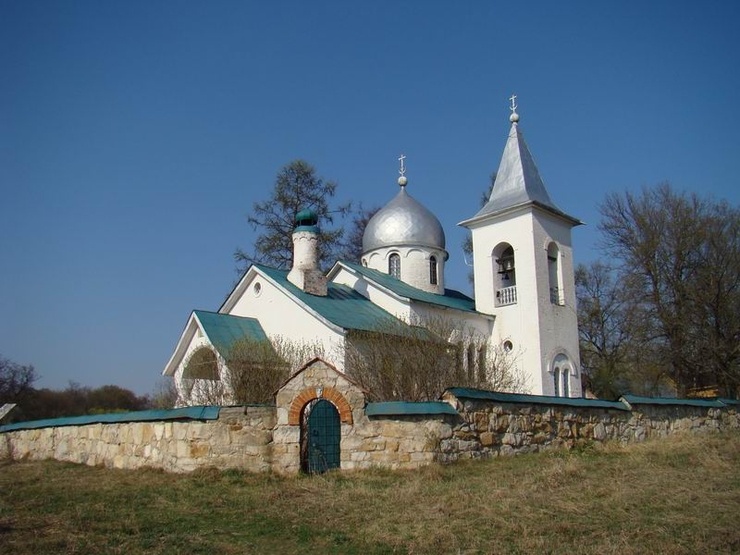 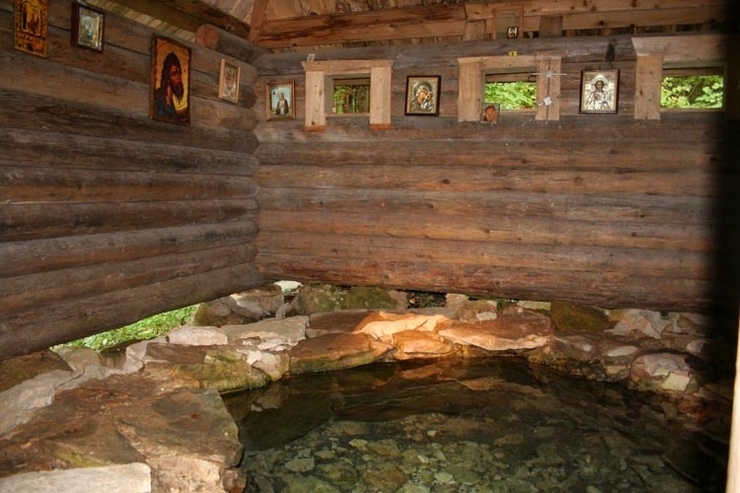 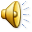 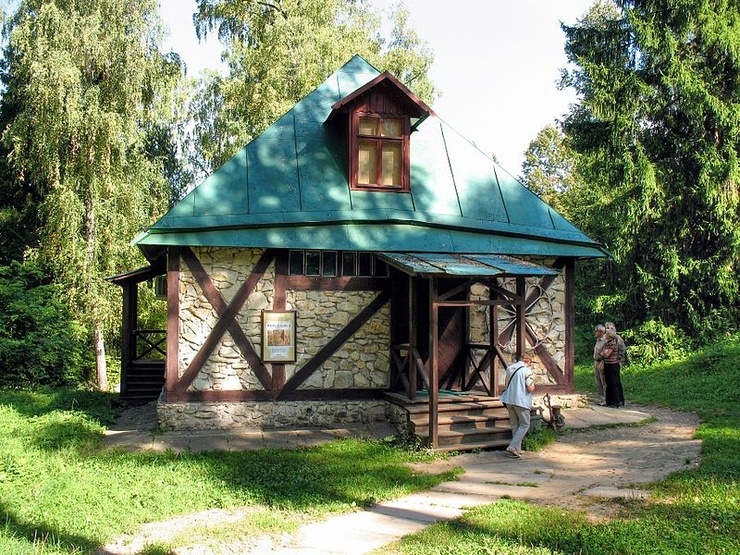 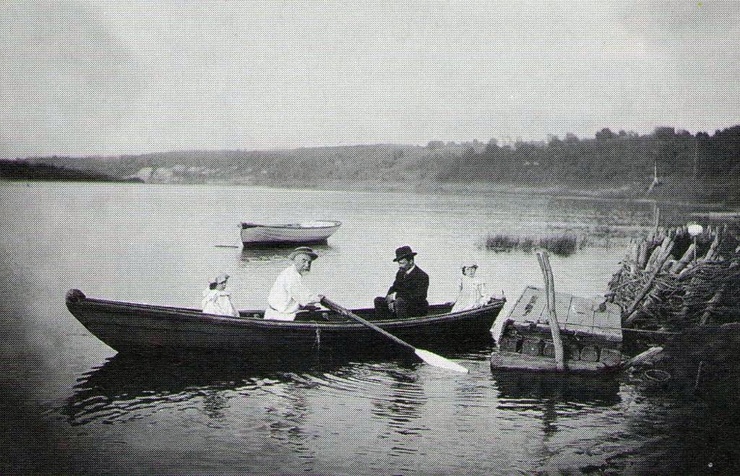 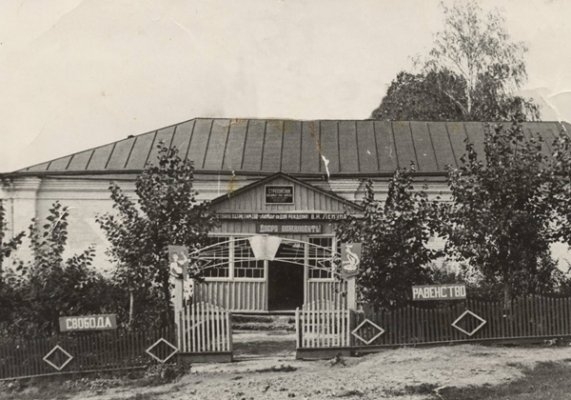 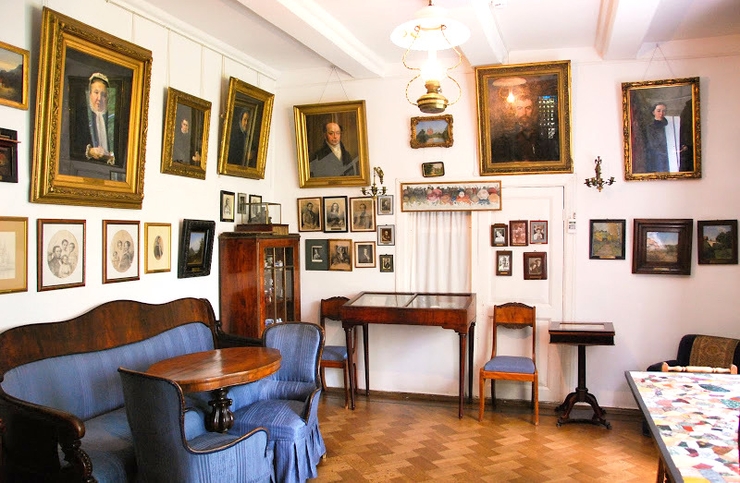 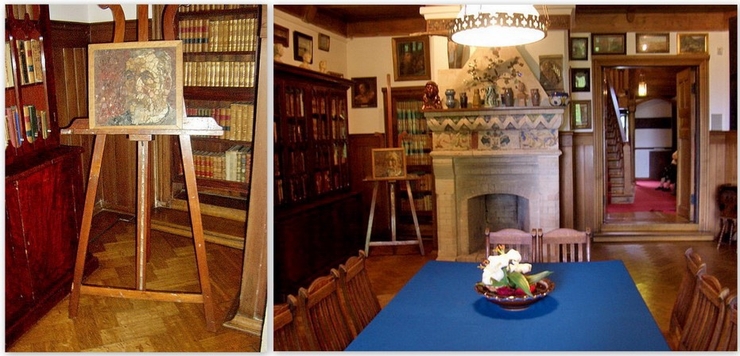 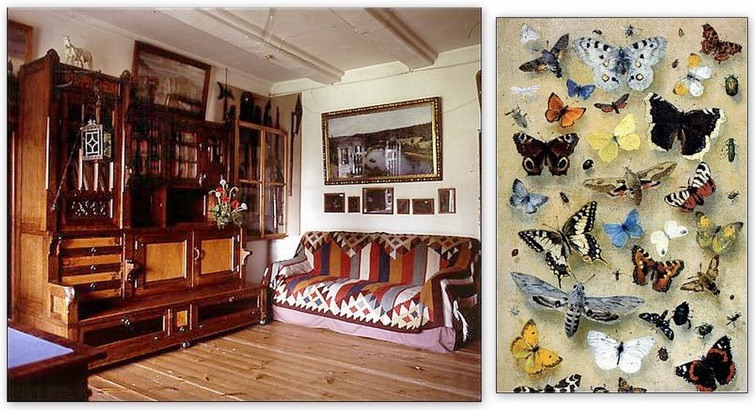 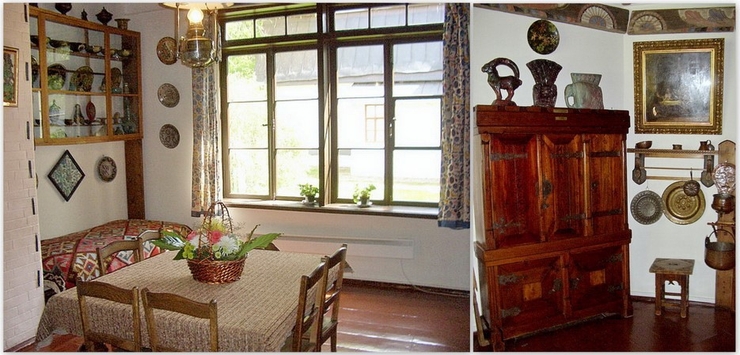 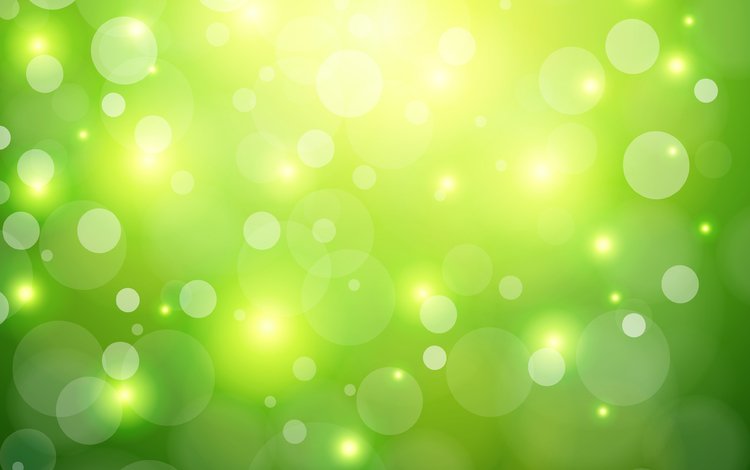 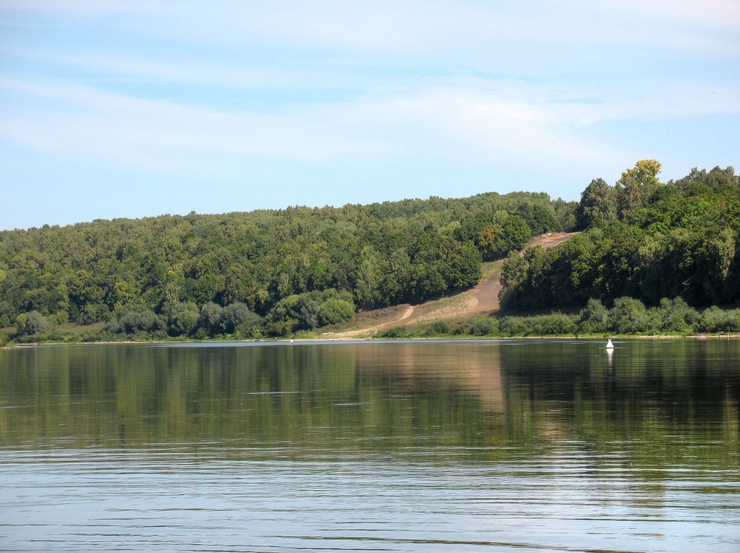 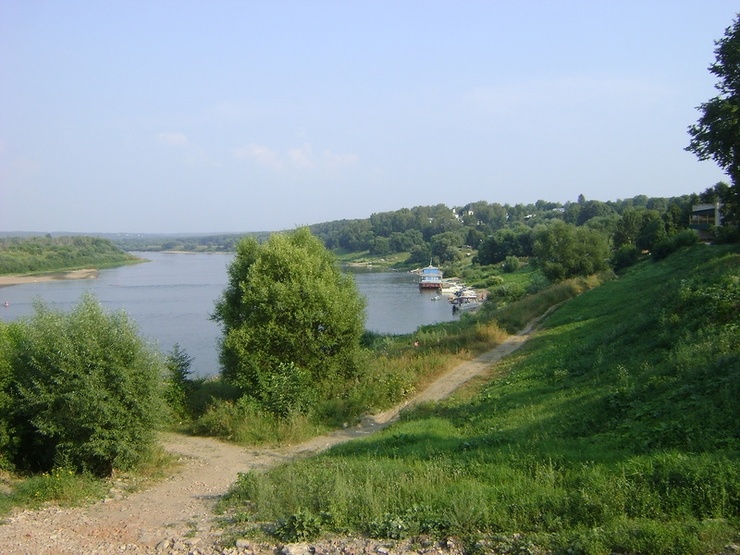 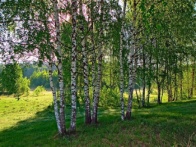 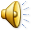 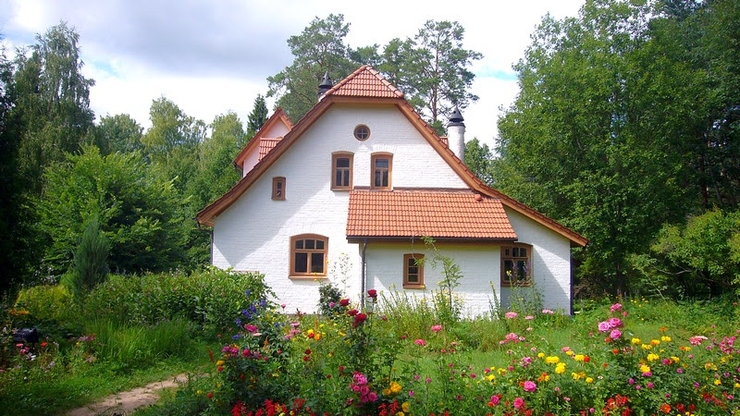 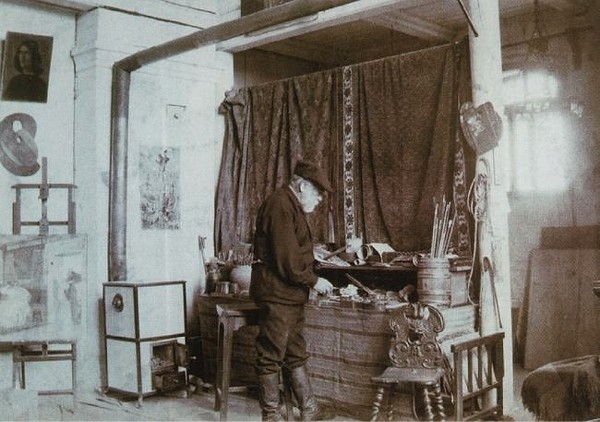 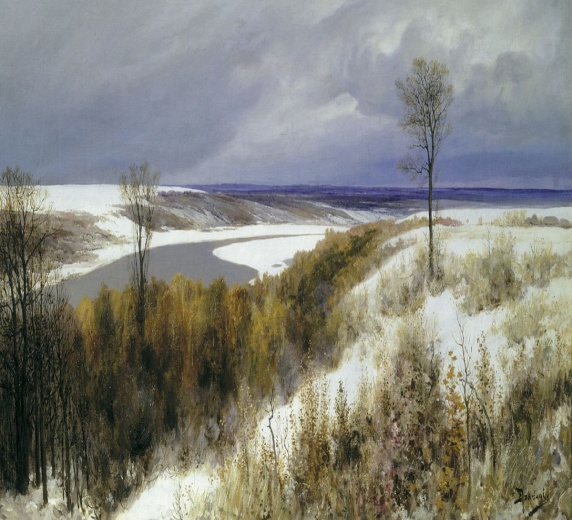 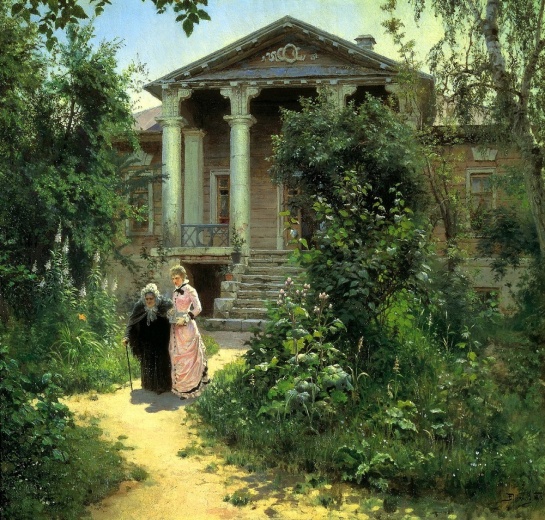 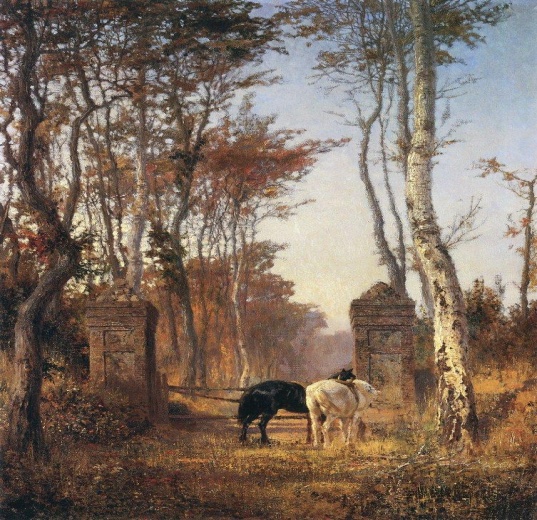 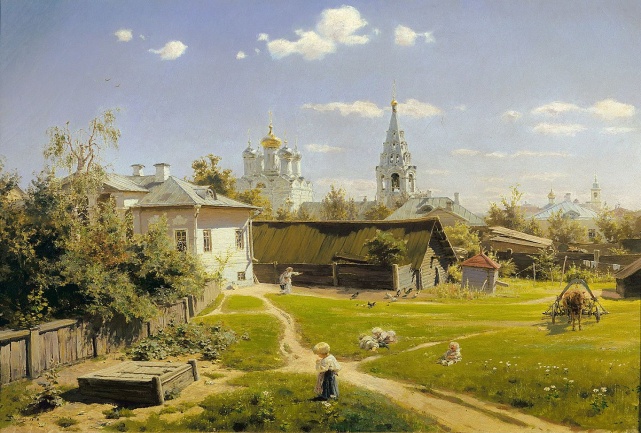 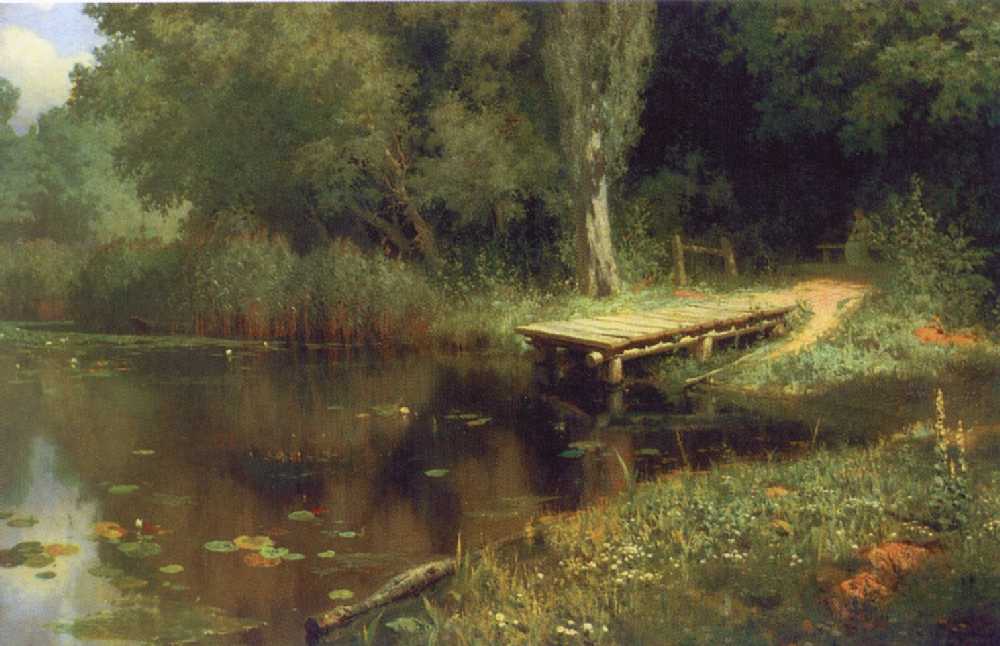 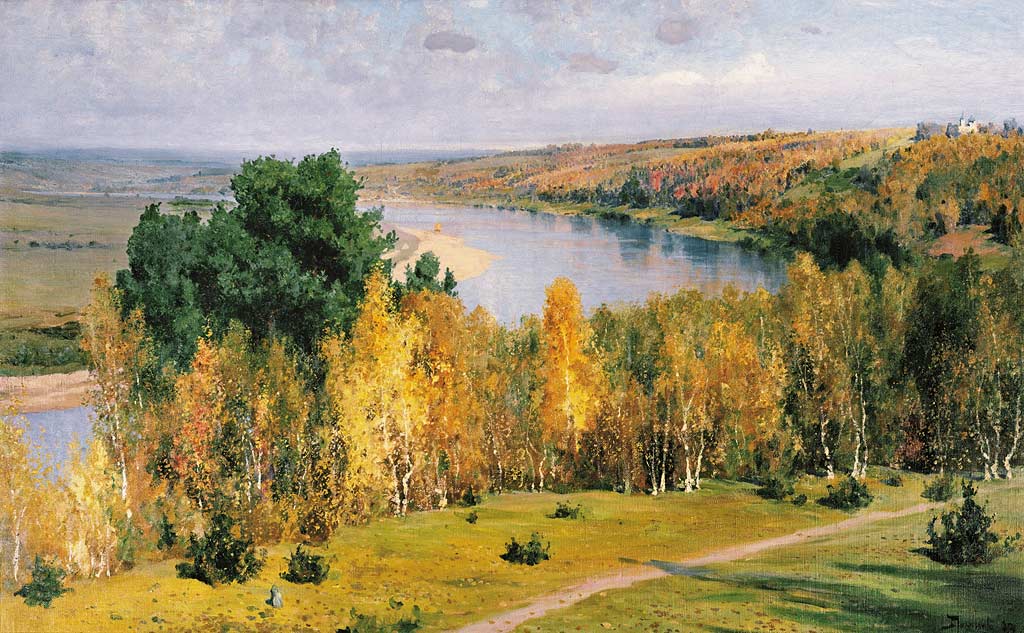 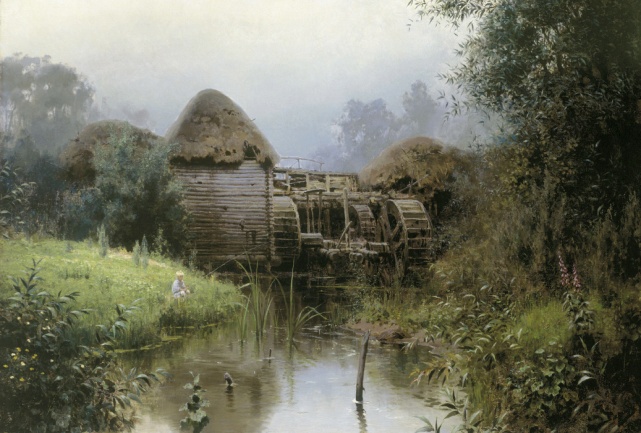 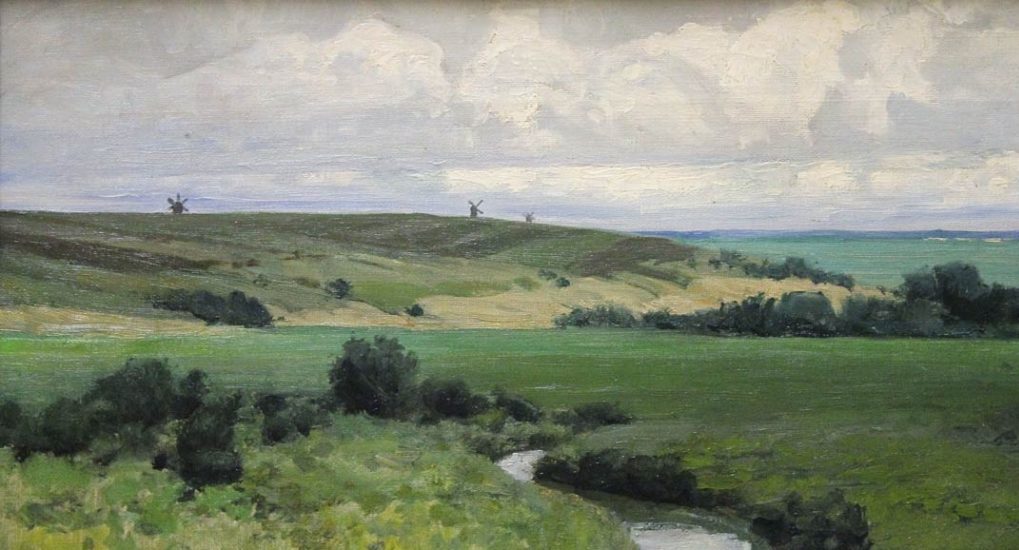 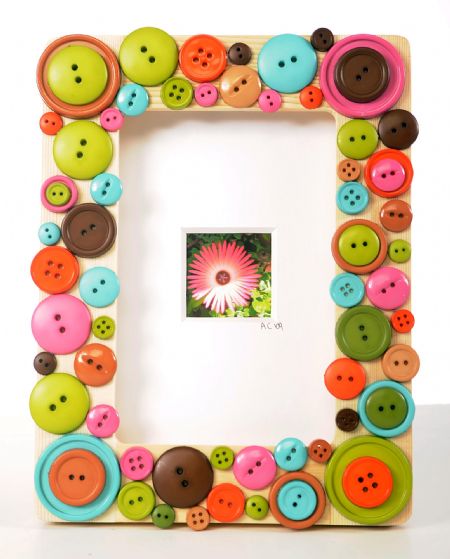 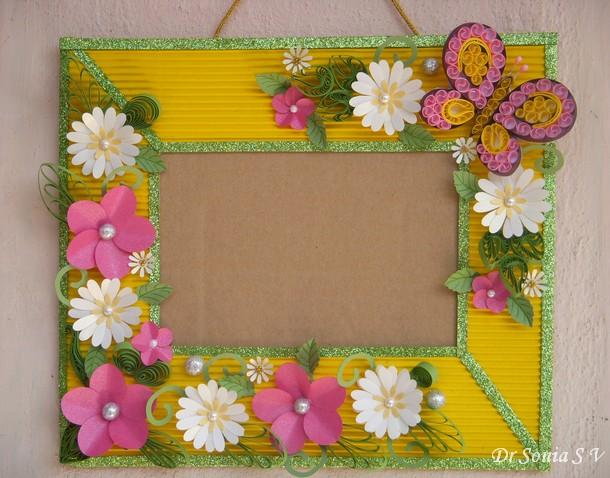 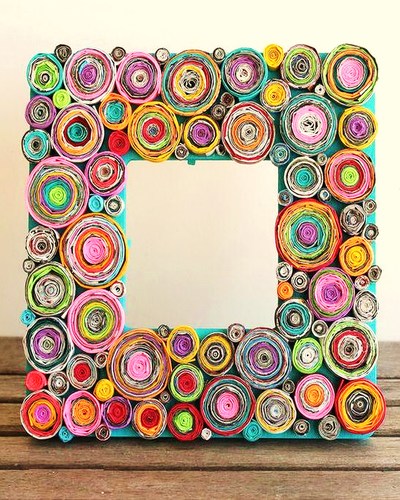 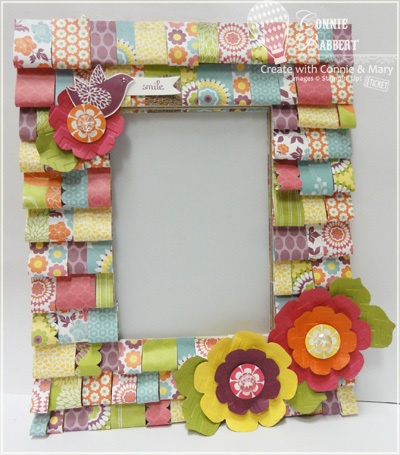 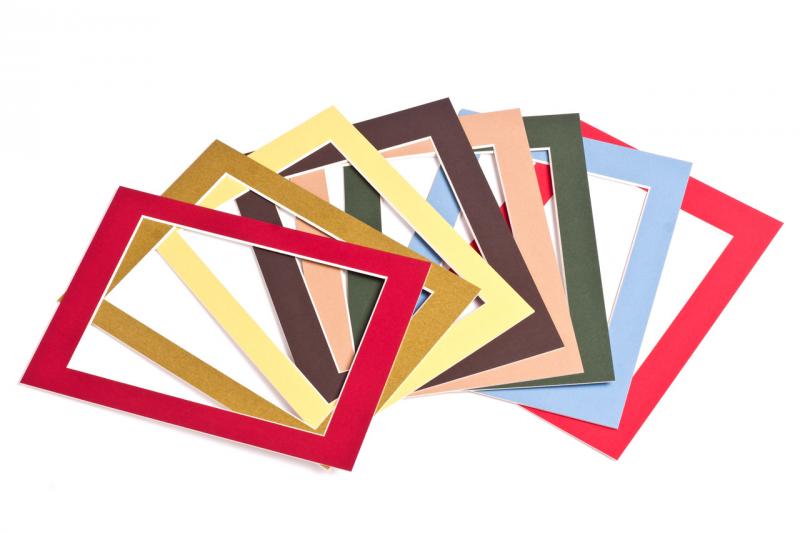 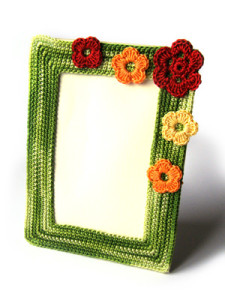 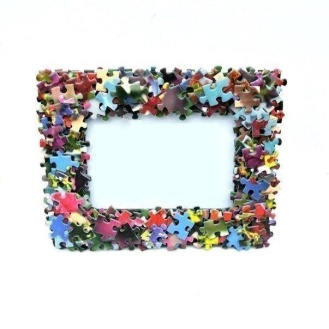 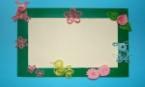 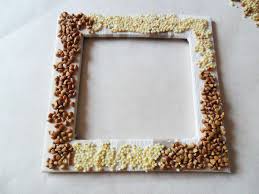 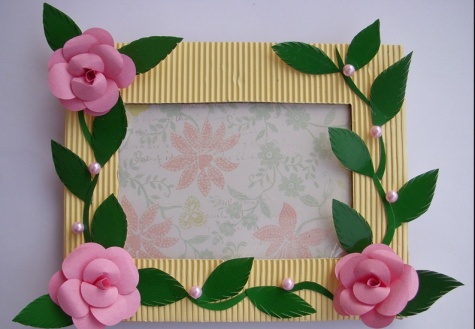 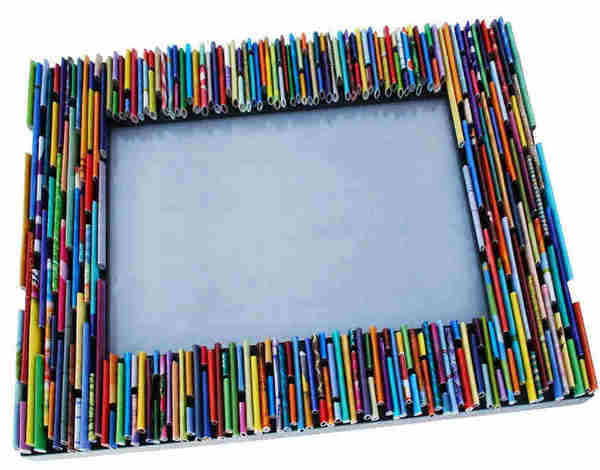 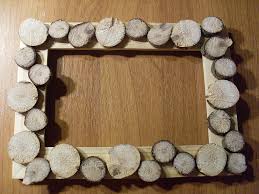